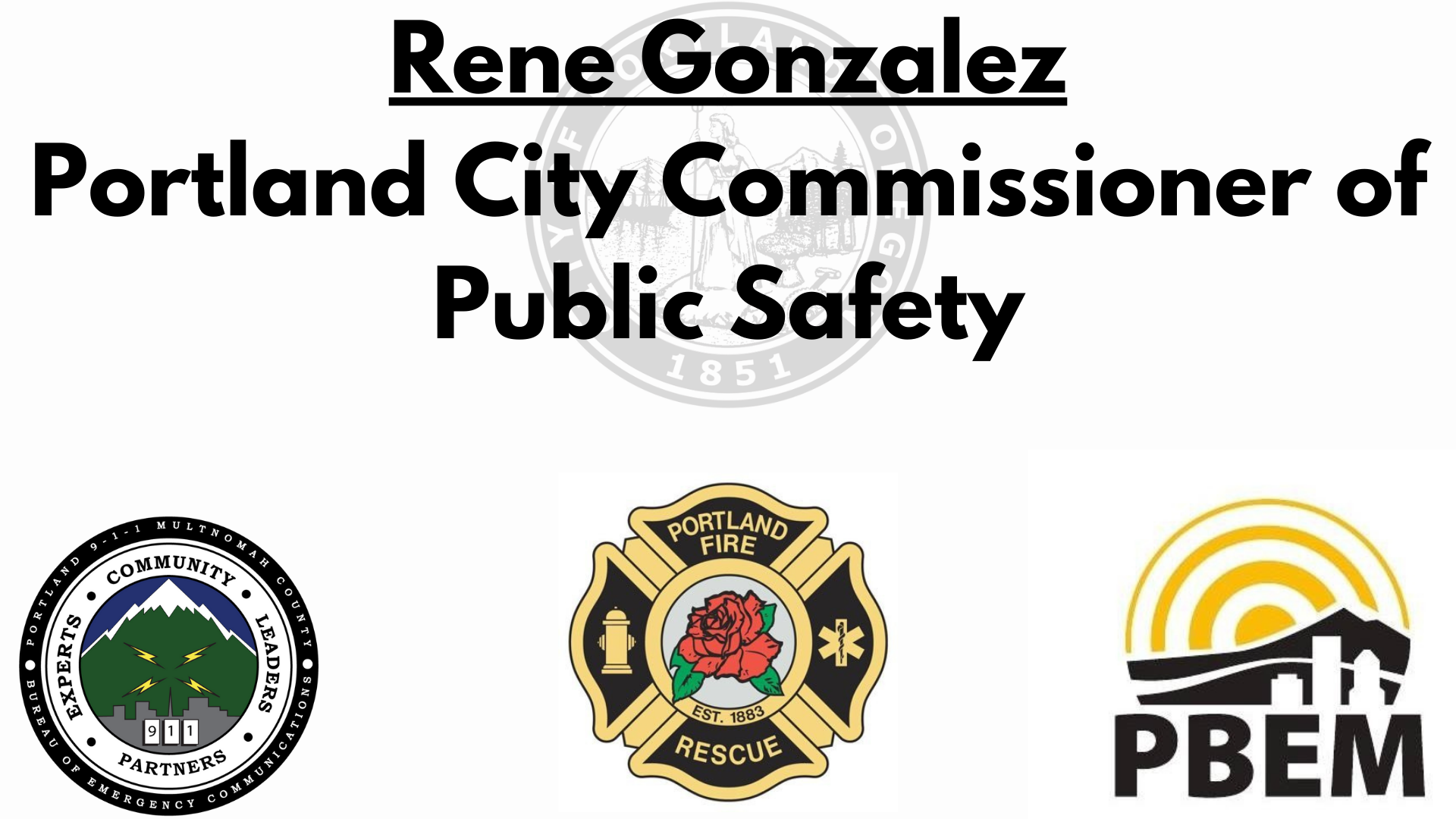 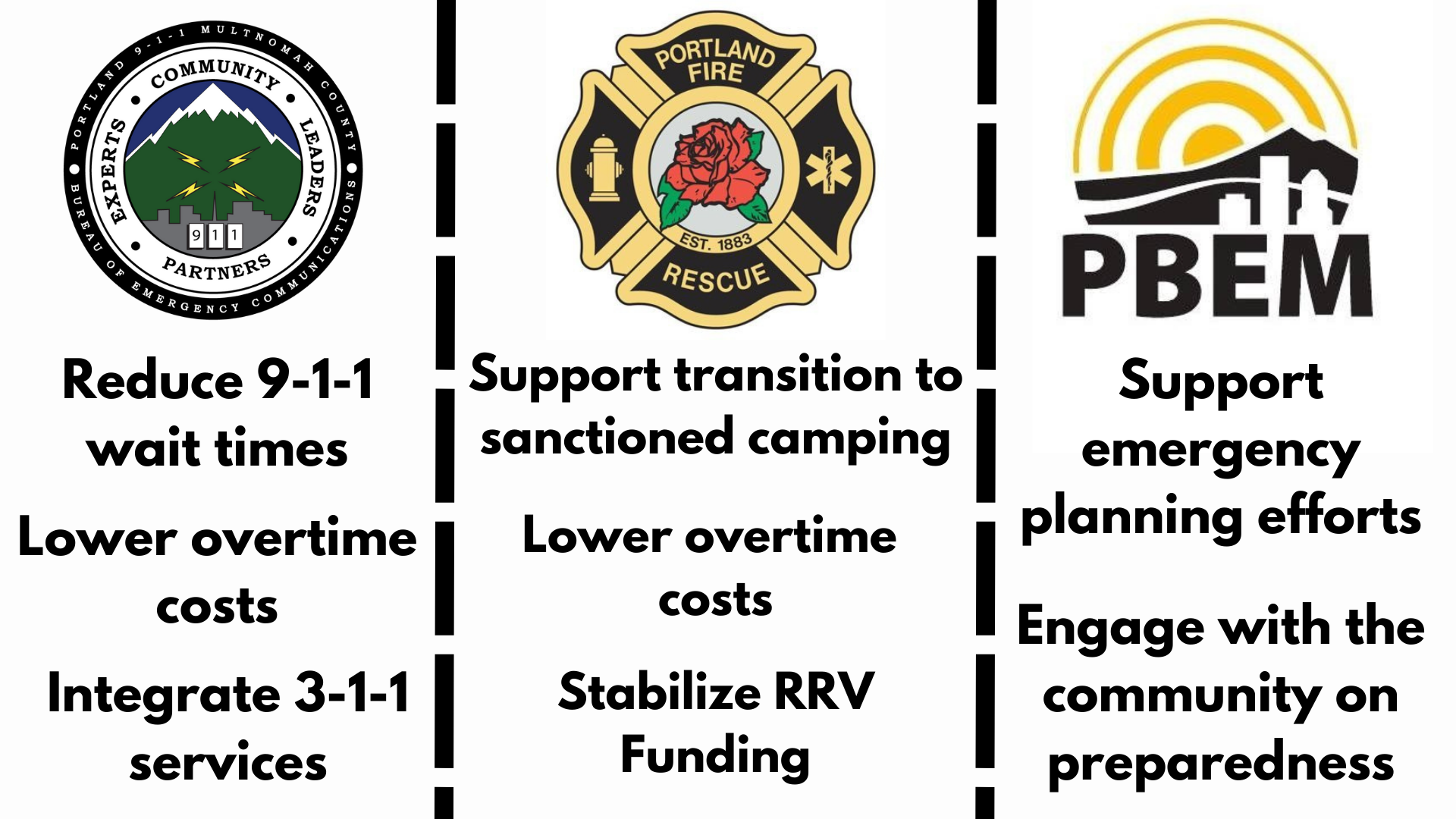 Homelessness
Evaluate All Bureau Policies – Are the Encouraging Move to Sanctioned Camps
Focusing in particular distribution of tents by Portland Bureaus
Evaluate Municipal Court
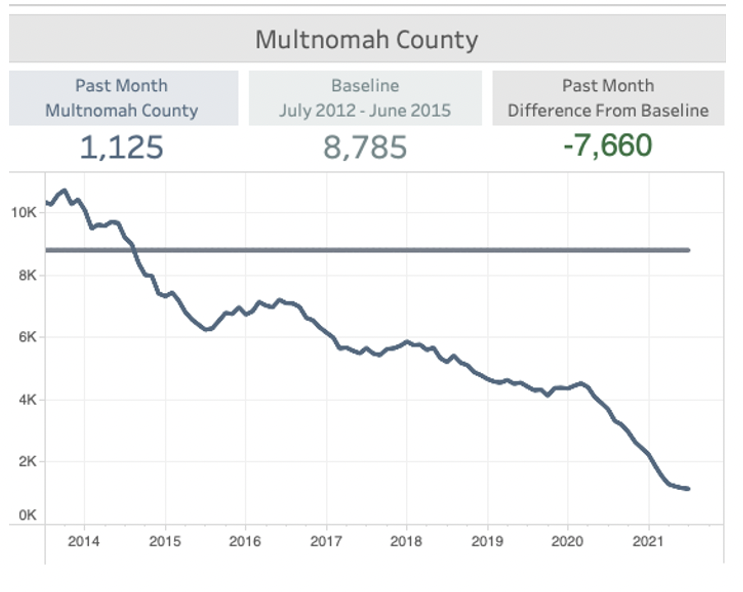 Multnomah County essentially stopped imposing prison sentences for property and drug trafficking offenses.
Source: Oregon Criminal Justice Commission (CJC) JRI dashboard for Multnomah County
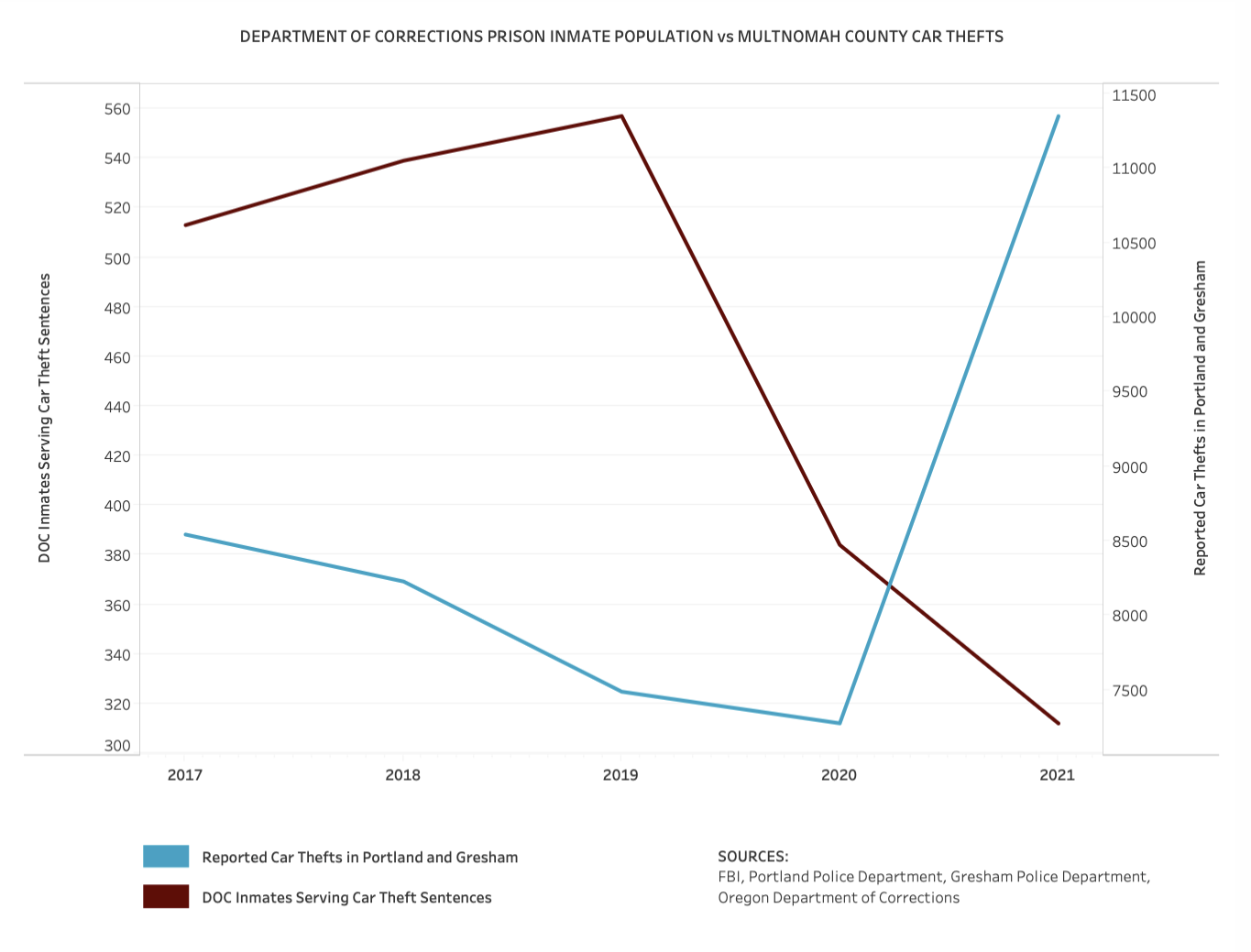 Car thieves in prison vs. car thefts
As the number of Oregon prison inmates serving car theft sentences has declined dramatically, the incidence of car thefts has increased dramatically.
Bookings into the County jail have decreased
Many fewer go to jail in Multnomah County.
Sources: 2005-2019 Multnomah County historical budgets and MCSO adopted budgets
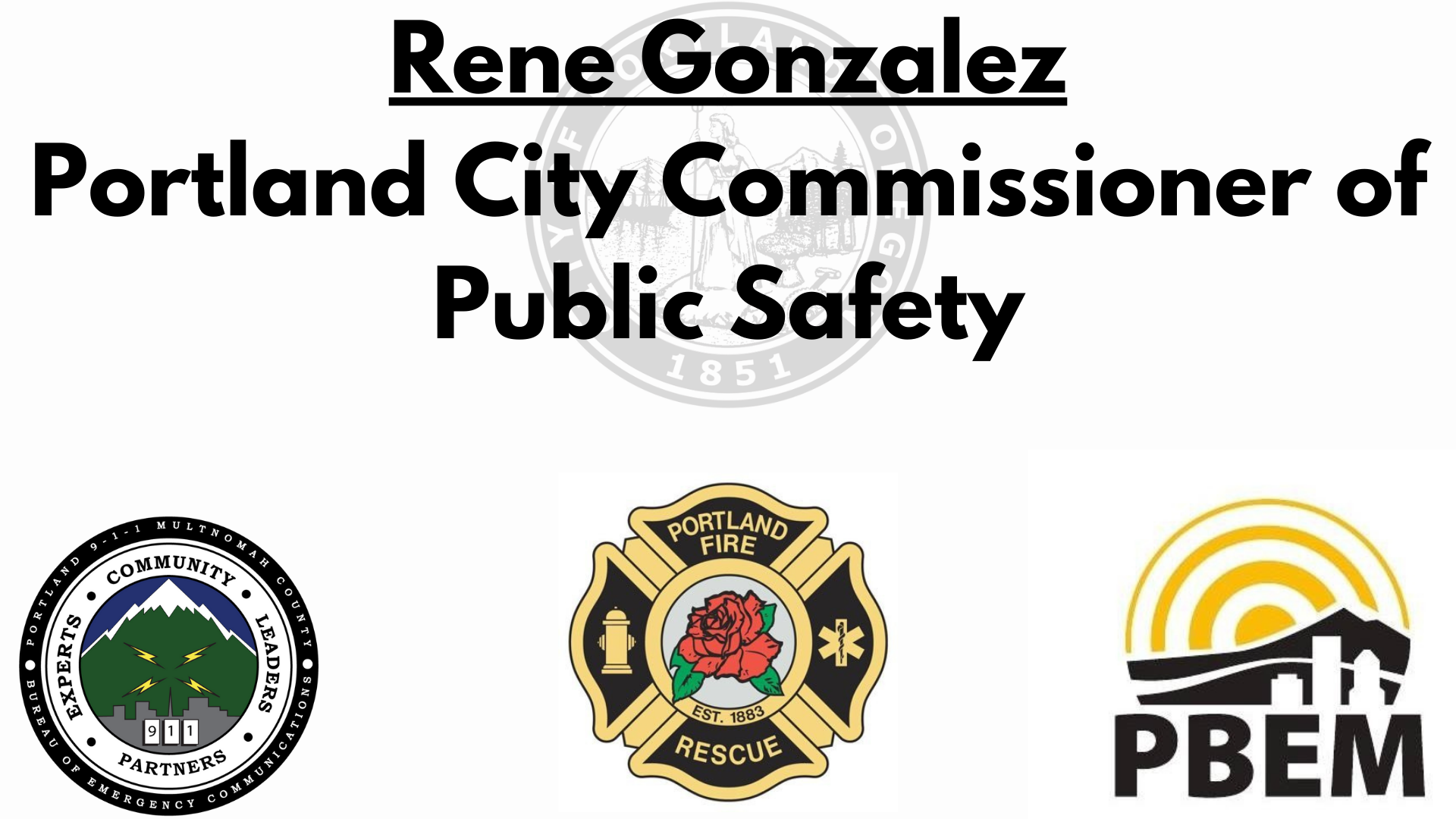